Kan ik daar bij aansluiten?
Welkom bij de IB Relatiedag 2019
Proef de toekomst
Programma13.30 	Welkomstwoord 		Peter Jansz13.40 	Innovatiesessie ‘Proef de toekomst: een kijkje in de keuken van het IB’		Dennis Koeter, Hans Morsch en Paul de Koning14.50 	Keuzesessie I ‘GGk berichtenverkeer: haal eruit wat erin zit’ 		Ilse van ‘t Hof                                                                                                                                                                                                                                                                                                                                                                                                                                                                              		Keuzesessie II ‘Proeven in de praktijk: onze ervaringen met Pilot inkomen en 		Jongeren in beeld ’ 		Marije Timmer en Alex Tamminga15.30	Spreker Thomas Boeschoten16.30	Afsluitende borrel
31-10-2019
Kan ik daar bij aansluiten?
InnovatiesessieProef de toekomst: een kijkje in de keuken van het IBDennis Koeter, Hans Morsch en Paul de Koning
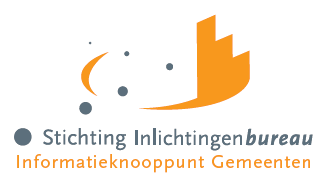 Hoe wij ervoor zorgen dat onze producten straks voldoen aan een veranderend werkveld en een veranderende klantwensoktober 2019
31-10-2019
Waarom een nieuwe doelarchitectuur?
Wat wij willen veranderen:

Realiseren van een moderne look and feel van onze portalen
Verzekeren van de onderhoudbaarheid van onze Software
Aansluiten op Common Ground
Verhogen van snelheid en actualiteit: Van batchgewijze verwerking naar eventdriven
Verkorten van time to market 
Vergroten van de klantkeuze: Van dagmenu naar buffet
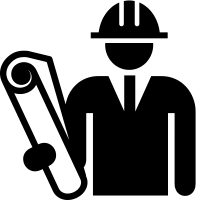 25-11-2019
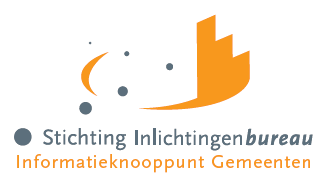 Nieuwe Portalen voor IBIS en GGK
Voordelen: De performance wordt beter, Klantwensen kunnen sneller worden gerealiseerd (ontwikkeling eenvoudiger, beheer eenvoudiger),  Het nieuwe portaal sluit beter aan bij wat gebruikers tegenwoordig verwachten van een portaal (modernere look and feel), Continuïteit in de toekomst is gewaarborgd (niet meer afhankelijk van microsofts plannen voor SharePoint, niet meer afhankelijk van schaarse resources).
Arbeidsintensief traject! Zorgvuldigheid en testen hebben een grote 	impact gehad, maar de eerste gemeenten die er nu al gebruik van maken 	kunnen hun werk blijven doen zoals ze dat voorheen ook deden!

    Van services.inlichtingenbureau.nl naar werkeninkomen.inlichtingenbureau.nl
25-11-2019
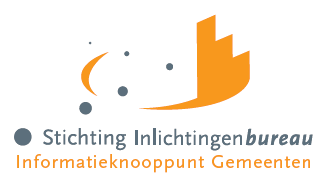 Een voorbeeld uit IBIS
Instellingen tabblad Kwijtschelding
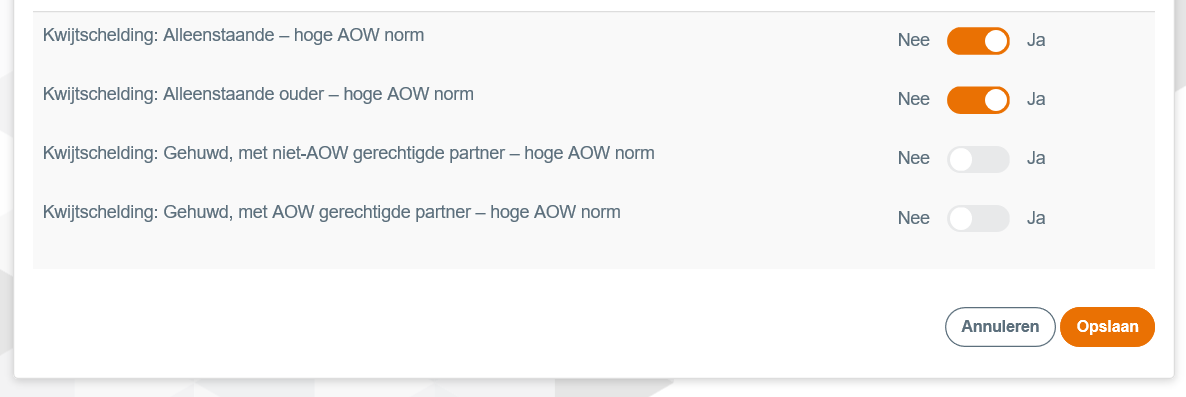 25-11-2019
[Speaker Notes: Het proces van IB is redelijk eenvoudig. 

Er is een vraag over een burger en er zijn bronnen met informatie over de burger. 
IB ontvangt de vraag en IB stelt hem door (op basis van een product) aan een of meerdere bronnen.
Bronnen geven antwoorden in wisselende tijdsperiodes, om volledige antwoorden te geven aan de aanvrager wordt gewacht op alle antwoorden en daarna gecombineerd.
De toegevoegde kwaliteit van IB is deze volledigheid, het combineren van gegevens, leesbaar, ter zake informatie leveren en daarop signalen afgeven.

Er zijn veel technologieen ingezet om het process te vereenvoudigen. Hoogstaande technologie van die tijd. 
Geprobeerd is destijds om tools in te zetten waar hun kracht zit. SSIS voor dataverwerking en BTS voor message routering.

Deze hele opzet is gestuurd vanuit de techniek. De implementatie werd bepaald door de technologie + voorkeur van de techneut en niet door de functionaliteit.]
Doel Architectuur
Portal
Portal
UWV
…
RDW
Buitenwereld
Portal / Service
Portal / Service
Bron Ontvanger
Bron Vrager
Product Verrijker
Bericht Verwerker
Bron Router
Collect and Combine
25-11-2019
[Speaker Notes: Als je kijkt naar de huidige monolitsche implementatie, dan ljkt de doelarchitectuur niet heel anders.

Maar dat is het wel, want de onderdelen moet los van elkaar kunnen functioneren. Maar ook onafhankelijk van elkaar ontwikkelt, getest, gemonitored en gedeployed worden.
Hierdoor worden de koppelvlakken belangrijker, maar foutbepaling eenvoudiger.

Dit is een meer functionelere kijk op de processen van IB voor onze klanten. Tenslotte bestaan wij enkel om de datavragen van onze klanten secure, volledig en correct te voorzien van die data.]
Leverancier Bodem
Leverancier Versiering
Leverancier Versiering
TaartIB.nl (Bodem, Versiering, Etc)
Etalage
A
Buitenwereld
A
A
A
A
Vraag Koeken
Vraag Versiering
Krijg Koeken
Krijg Versiering
koelkast
Kaartje + inpakken (verrijking) + taart = eindproduct
(Eventueel) Split
A
A
A
A
A
Routeer naar bakker
Bodem + versiering = taart
De toegevoegde waarde van TaartIB.nl verpakken en een handgeschreven kaartje
A
* Antwoorden van sommige bronnen komen na verloop van tijd; het samenstellen van het eindproduct kan pas als alles binnen is.
A
25-11-2019
[Speaker Notes: <door heen klikken>
TaartIB.nl is een webshop. 
Wij maken geen bodems en versiersels, maar voegen ze samen op basis van de klantwens. 
In dit voorbeeld hebben we 1 taartbodem en 2 versieringen. 
TaartIB bested de bodem en de versiering, voegt ze samen en stopt het in een doos met een handgeschreven groet.

Taartbodems kunnen in verschillende smaken komen, in elk geval duurt het maken langer dan de versiering.]
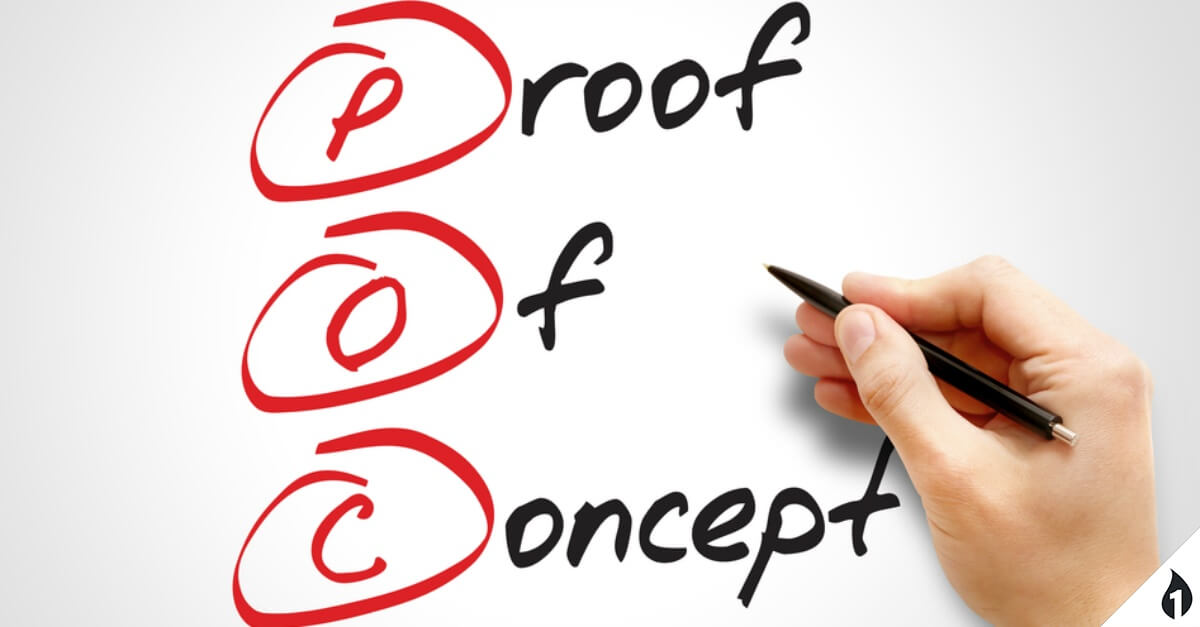 25-11-2019
PoC Architectuur
Doel van de POC
Aantonen dat Architectuur werkt en benoemde problemen oplost

Scope
Ombouwen VSV naar nieuwe situatie (product met 1 bron)
Oplevering van potentieel releasebaar product

Bewijsvoering van zaken
Werking van nieuwe services
Samenwerking van alle componenten
Koppeling met bestaande situatie (interfaces en interoperabiliteit)
25-11-2019
Onderzoeksvragen PoC
Proces
Werkt onze theorie in de praktijk?
Waar lopen we tegenaan?
Wat is de aanpak voor de migratie?

Techniek
Welke granulariteit voor services is noodzakelijk
Welke logica kunnen we herbouwen, welke moeten we in stand houden
Technische realisatie kijkend naar toekomst
25-11-2019
En als de POC geslaagd is…
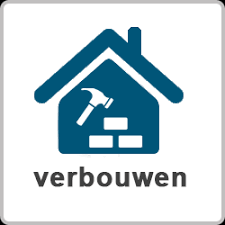 Aan de slag met onze producten!
25-11-2019
Ambitie 2020
In 2020 starten we met onze huidige producten
Rechtmatigheidssignalen
Kwijtschelding lokale belastingen (KWS)
Bijzondere bijstand
Bijstandsdebiteuren
Voortijdig schoolverlaters (VSV)
Jongeren in beeld
Huidige dienstverlening blijft gewoon beschikbaar!
25-11-2019
Start in 2020
Menukaart
Samengestelde antwoorden
Recht op Bijstand?
Recht op Kwijtschelding?
Recht op Bijzondere bijstand?
Recht op voorzieningen?
…
Slimme logica
Toets inkomensnorm
Toets vermogensnorm
Wat is het indicatief netto-inkomen?
Bepaling kostendelers
…
Vraag-antwoord
Voertuigbezit?
Woningbezit?
Eigen onderneming?
Student?
…
Alerts
Verandering in leefsituatie
Verandering in inkomen
Verandering in vermogen
Voortijdig schoolverlater
…
Conform wet- & regelgeving (AVG-proof)
25-11-2019
Ambitie 2020
Wat levert het straks op?
Zelf bepalen welke broninformatie nodig is op welk moment
Het kunnen bieden van inzicht in (financiële) situatie aan de inwoner
Toepassen van slimme logica vanaf start aanvraagproces
Sneller antwoord op vragen
Signalering van wijzigingen in (financiële) situatie burger
…
Het Inlichtingenbureau ontzorgt u van gedoe!
25-11-2019
DEMO 

PERSOONLIJKE INKOMENSOMGEVING 2019
25-11-2019
[Speaker Notes: URL: https://marvelapp.com/4g5idgeWachtwoord: pio-weave-2019]
Samen doen!

Wij willen deze ambities samen met jullie waarmaken!
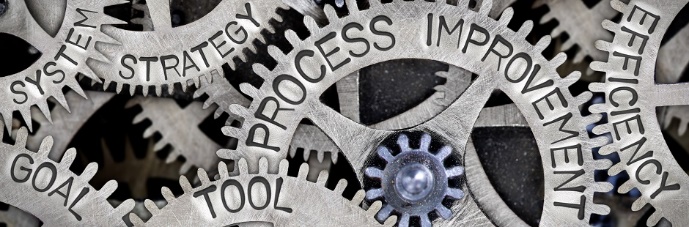 25-11-2019
Keuzesessies
Keuzesessie I ‘GGk berichtenverkeer: haal eruit wat erin zit - Ilse van ‘t Hof 
	Locatie: Christinazaal

Keuzesessie II ‘Proeven in de praktijk: onze ervaringen met Pilot inkomen en Jongeren in beeld ’ - Marije Timmer en Alex Tamminga
	Locatie: Theaterzaal
25-11-2019
Kan ik daar bij aansluiten?
IB Relatiedag 2019
Proef de toekomst
Spreker Thomas Boeschoten
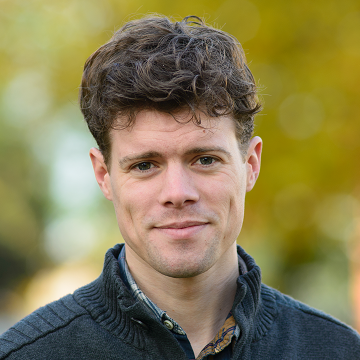 25-11-2019
Kan ik daar bij aansluiten?
IB Relatiedag 2019
Proef de toekomst